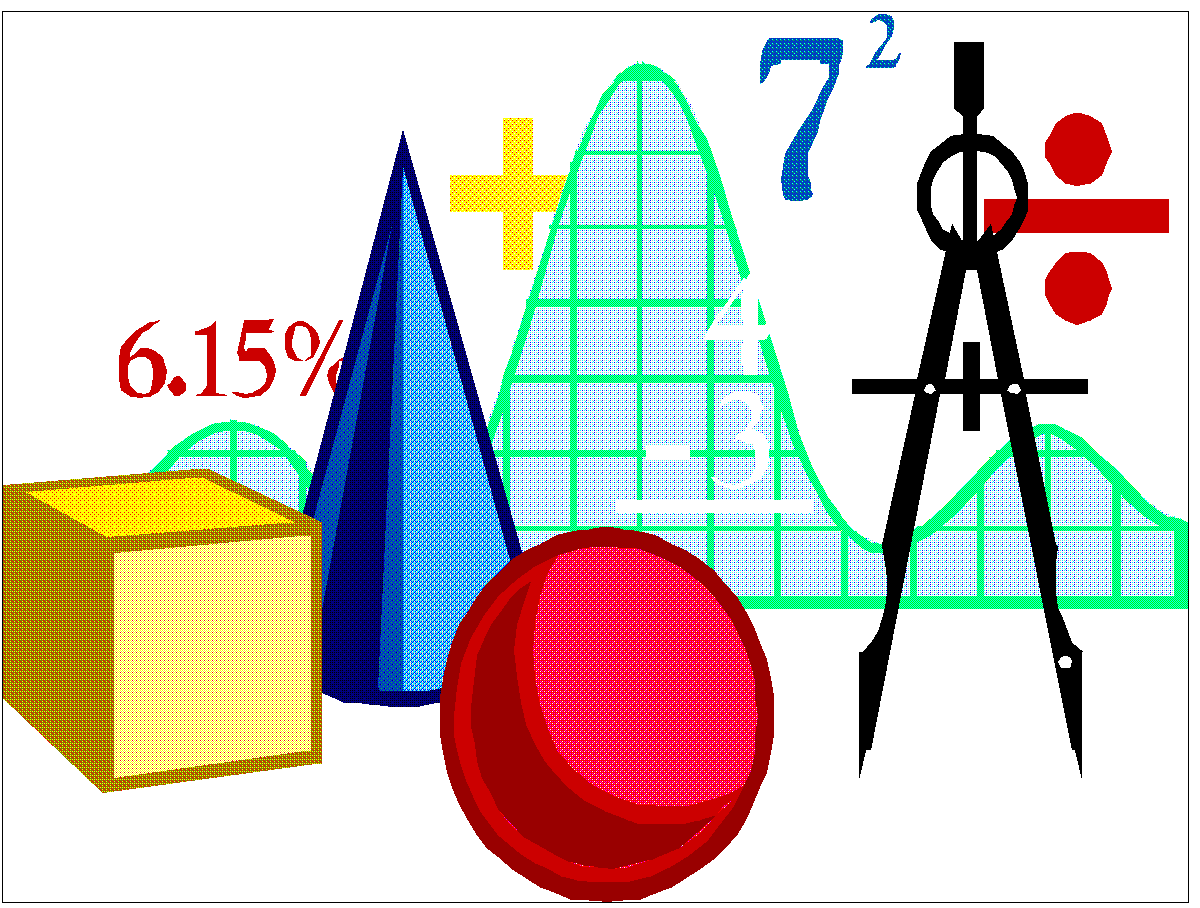 СОВИНИАДА
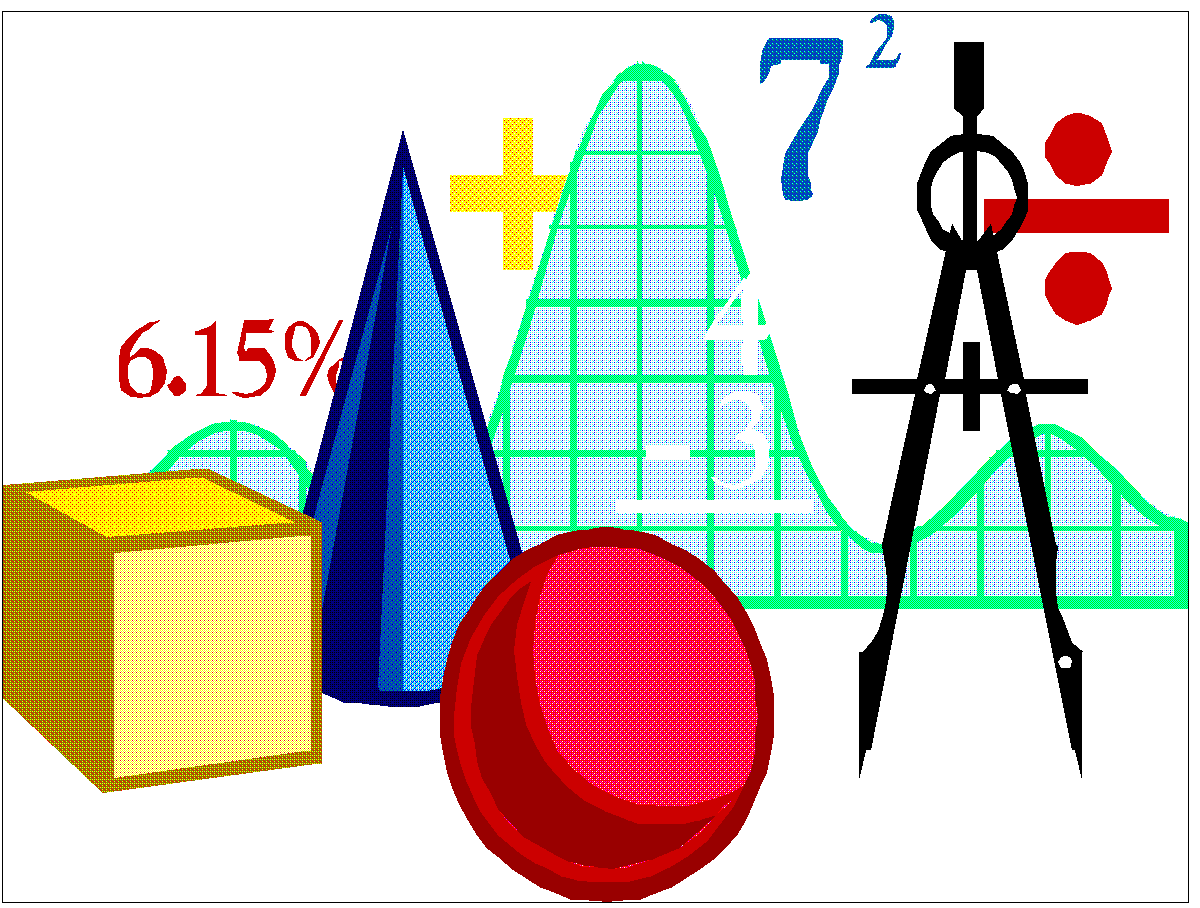 1 ИГРА
1. Что больше, сумма всех цифр или их произведение?
0+1+2+3+…=                0х1х2х3х…=0
2. Бревно пилят на 10 частей. 
Сколько будет распилов?
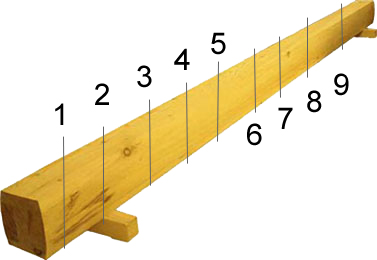 3. Кирпич весит 1кг и еще пол кирпича.
 Сколько весят 5 кирпичей?
10кг
4. Без чего не могут обойтись охотники,
 барабанщики и математики?
Без дроби
5. В классе 36 учеников. Мальчиков
 на 3 больше, чем девочек.
 Сколько в классе может быть мальчиков
 и сколько девочек?
Такого не может быть
6. Отцу и сыну вместе 65 лет. Сын родился,
 когда отцу было 25 лет. Какого 
возраста отец и сын?
45 и 20
7. Крыша одного дома не симметрична,
 один скат ее составляет угол 60 градусов, 
а другой 70. Петух откладывает яйца на гребне
 крыши. В какую сторону упадет яйцо?
 В сторону более пологого или крутого ската?
Петух не несет яйца
8. Можно ли в прямоугольной комнате
 расставить 8 стульев так, чтобы вдоль
 каждой стены стояло по 3 стула?
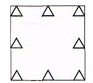 9. С помощью знаков действий и 
скобок получите 0
5  5  5=0
(5-5)х5=0
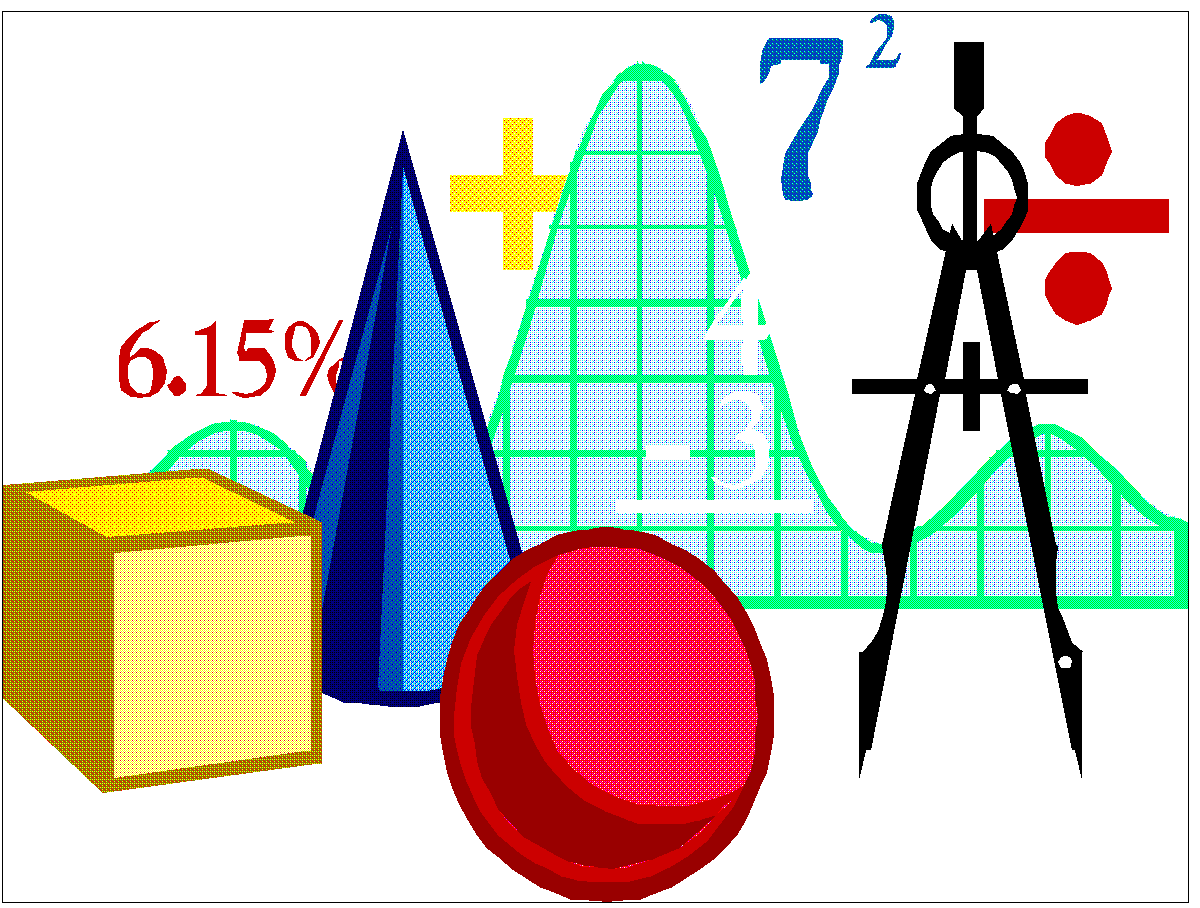 2 игра
1. Портной имеет кусок сукна в 16 м,
от которого отрезает ежедневно по 2 м.
Через сколько дней он сделает
 последний разрез?
Через 7 дней
2. Чем больше из нее берешь, тем больше
 она становится. Что это?
Яма
3. Как с помощью 1 палочки (не ломая ее)
образовать на столе треугольник?
Положить на угол стола
4. 6 картофелин варят 30 минут.
 Сколько надо минут на 1 картошку?
30 минут
5. Буратино лег спать пораньше, в 7 часов,
предварительно поставив будильник на
8 часов, чтобы встать утром. Сколько часов
он проспал, пока не зазвонил будильник?
1 час
6. Трое играли в шашки, всего сыграно
 3 партии. Сколько партий сыграл каждый?
2 партии
7. На озере росли лилии, каждый день
их число удваивалось, и на 20 день заросло
все озеро. На какой день
 заросла половина озера?
19 день
8. К однозначному числу приписали такую
же цифру. Во сколько раз увеличилось число?
В 11 раз
9. 60 листов книги имеют толщину 1см.
Какова толщина книги, если
 в ней 240 страниц?
2 см 
(1 лист = 2 страницы)
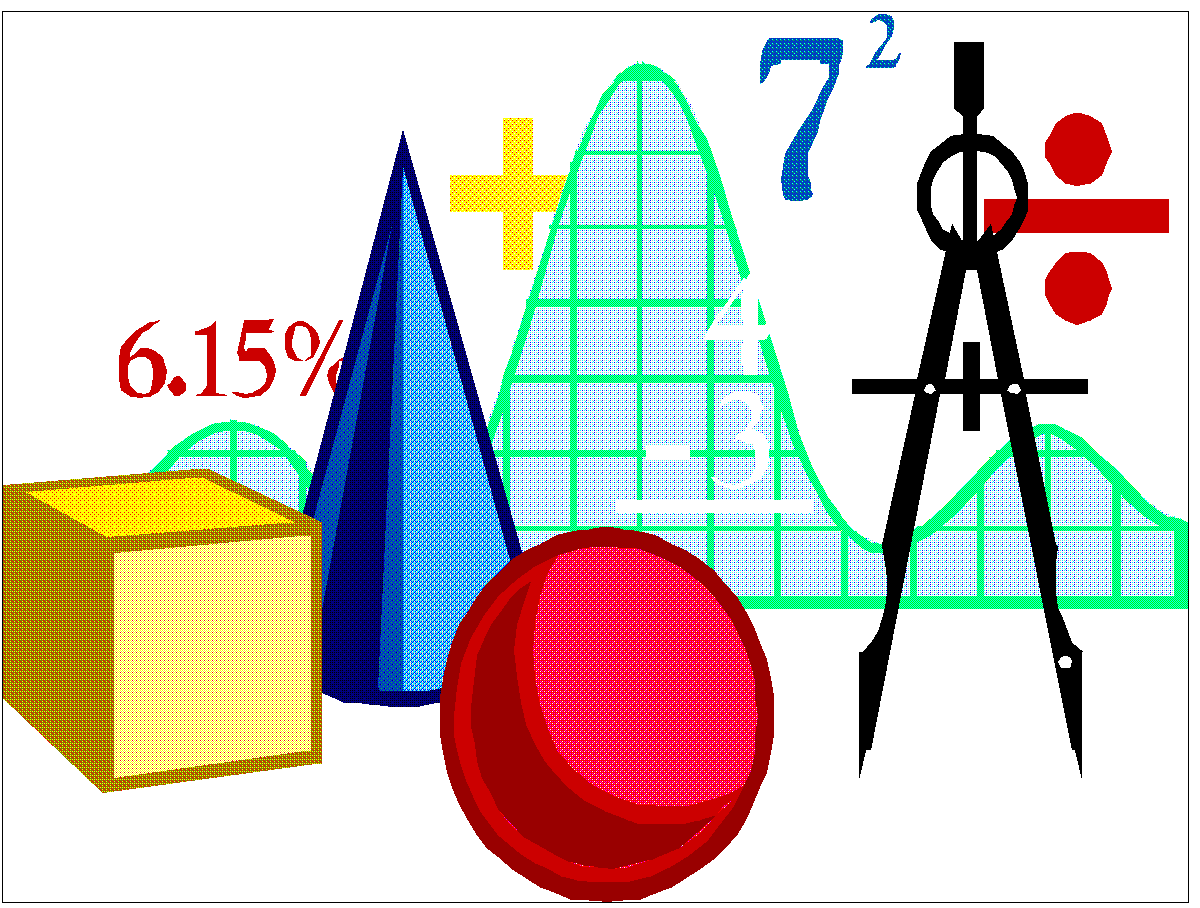 3 игра
ФИНАЛ
1. Вычеркните в числе 4000538 пять цифр
 так, чтобы оставшееся число
 стало наибольшим.
58
****5*8
2. 3 курицы за 3 дня несут 3 яйца.
Сколько яиц снесут 9 куриц за 9 дней?
27 яиц
3. Решите ребус:
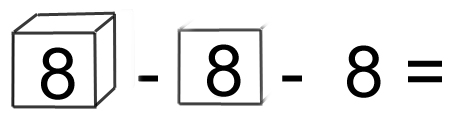 83 -82 - 8 = 440
4. Длина забора 20м. Сколько в заборе
 столбов, если столб от столба стоит на
расстоянии 2м?
11 столбов
5. Мотоциклист проехал 160км, двигаясь со
скоростью 80км/ч. Несколько раз он
 останавливался. Через какое время он прибыл
в пункт назначения, если остановки заняли 25мин?
2ч 25мин
6. Если в 12 часов ночи идет дождь, можно
ли утверждать, что через 48 часов будет
солнечная погода?
Нет, будет ночь
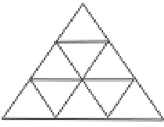 7. Сколько треугольников на рисунке?
13
8. Что это может быть:
2 головы, 2 руки, 6 ног, а бегут 4?
Всадник на лошади
9. У трех маляров был брат Прокоп,
 а у Прокопа братьев не было.
Как такое могло случиться?
Маляры – сестры Прокопа